Creating a Diverse Workforce
Pam Royston, PhD
Consultant
Introducing Your Presenter…
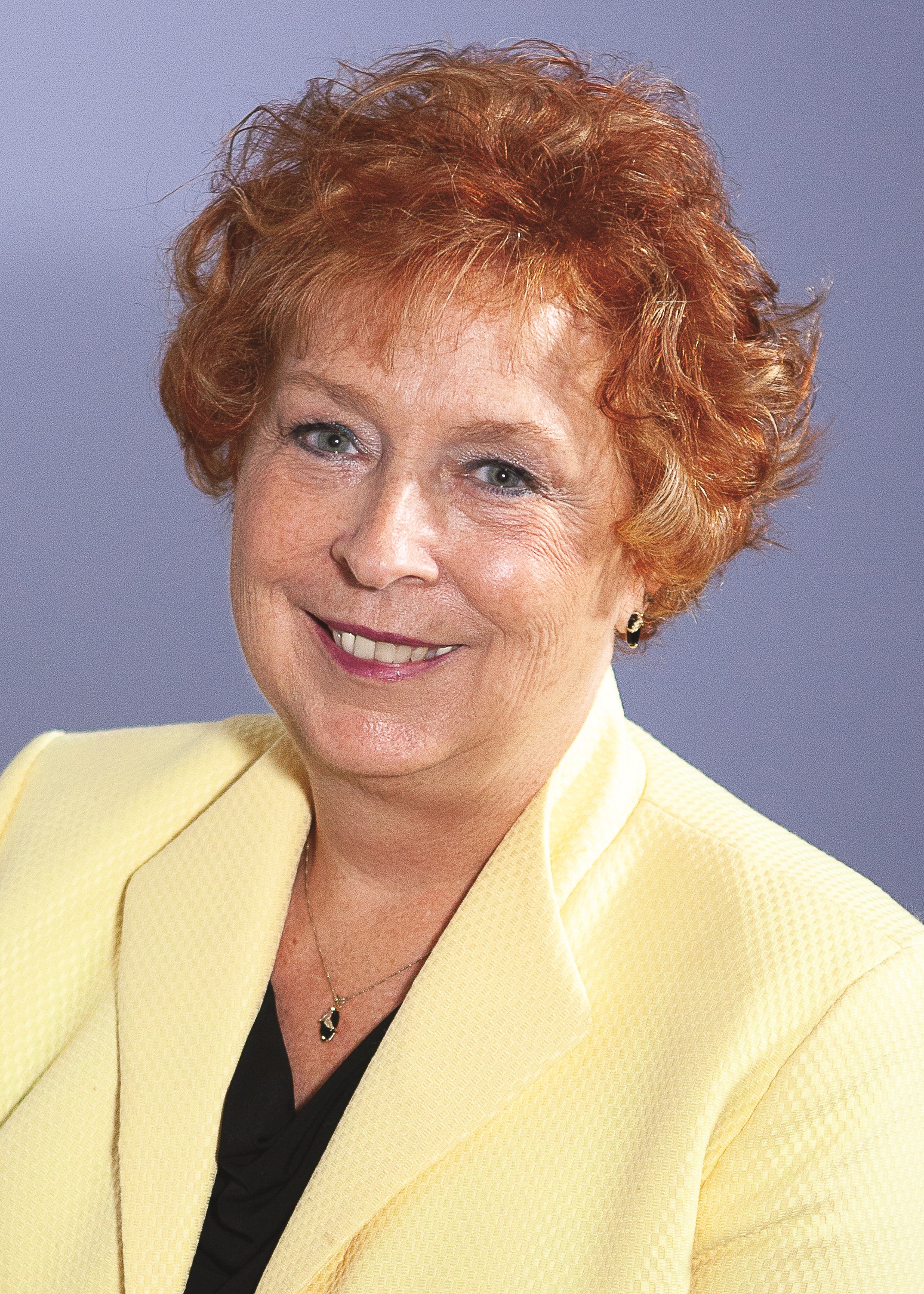 Pamela Royston, Ph.D

DIO, GME & Finance Expert
Over 25 years experience in medical education, both undergraduate and graduate
Institutional, Program, FQHC start-up and maintenance  
National Speaker GME Accreditation and Financing
Presented by Partners in Medical Education, Inc. 2019
2
Learning Objectives
Presented by Partners in Medical Education, Inc. 2019
3
ACGME Common Program Requirements
“The program, in partnership with its Sponsoring Institution, must engage in practices that focus on mission-driven, ongoing, systematic recruitment and retention of a diverse and inclusive workforce of residents, fellows (if present), faculty members, senior administrative staff members, and other relevant members of its academic community.”I.C
Presented by Partners in Medical Education, Inc. 2019
4
Changing Demographics
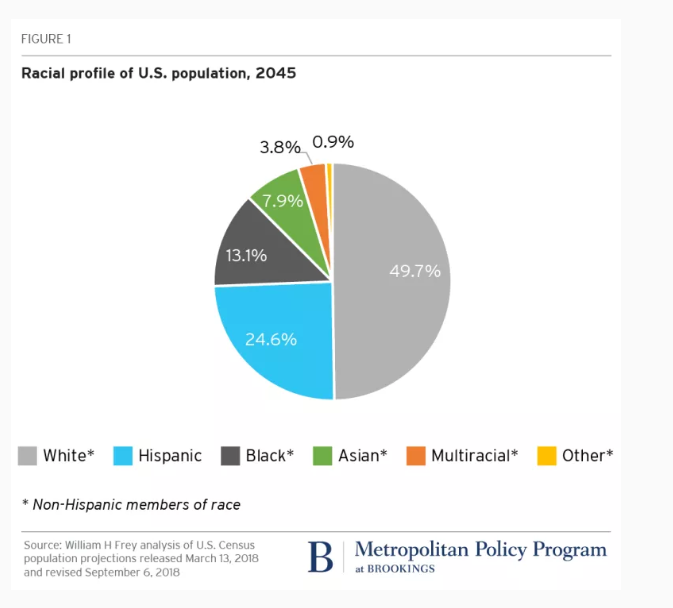 Presented by Partners in Medical Education, Inc. 2019
5
“Minority White” Changes Differ by Age
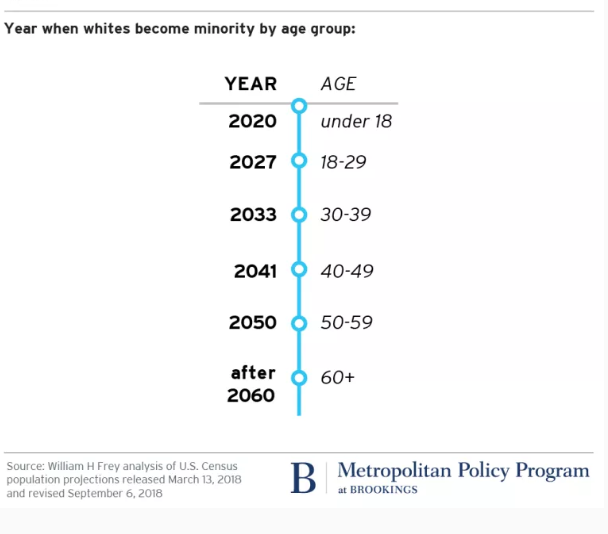 Presented by Partners in Medical Education, Inc. 2019
6
Health Care Should Be
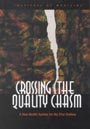 Safe
Effective
Patient-Centered
Timely
Efficient
Equitable
Presented by Partners in Medical Education, Inc. 2019
7
Patient-Centered Care
Incorporates respect for patients’ values, preferences, and expressed needs
Is highly customized and incorporates cultural competence
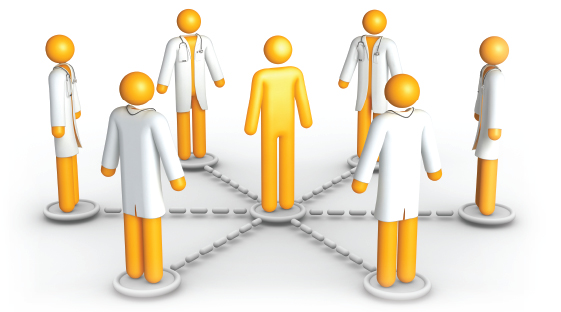 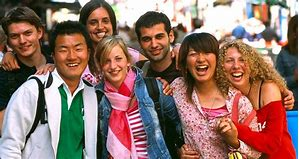 Presented by Partners in Medical Education, Inc. 2019
8
Linking Patient-Centered Care to Diversity
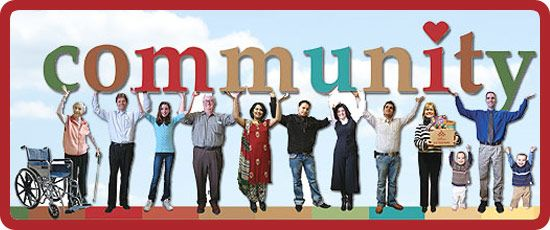 What is the make up of your community?
Presented by Partners in Medical Education, Inc. 2019
9
Census Data -https://www.census.gov/quickfacts/fact/table/US/PST045218
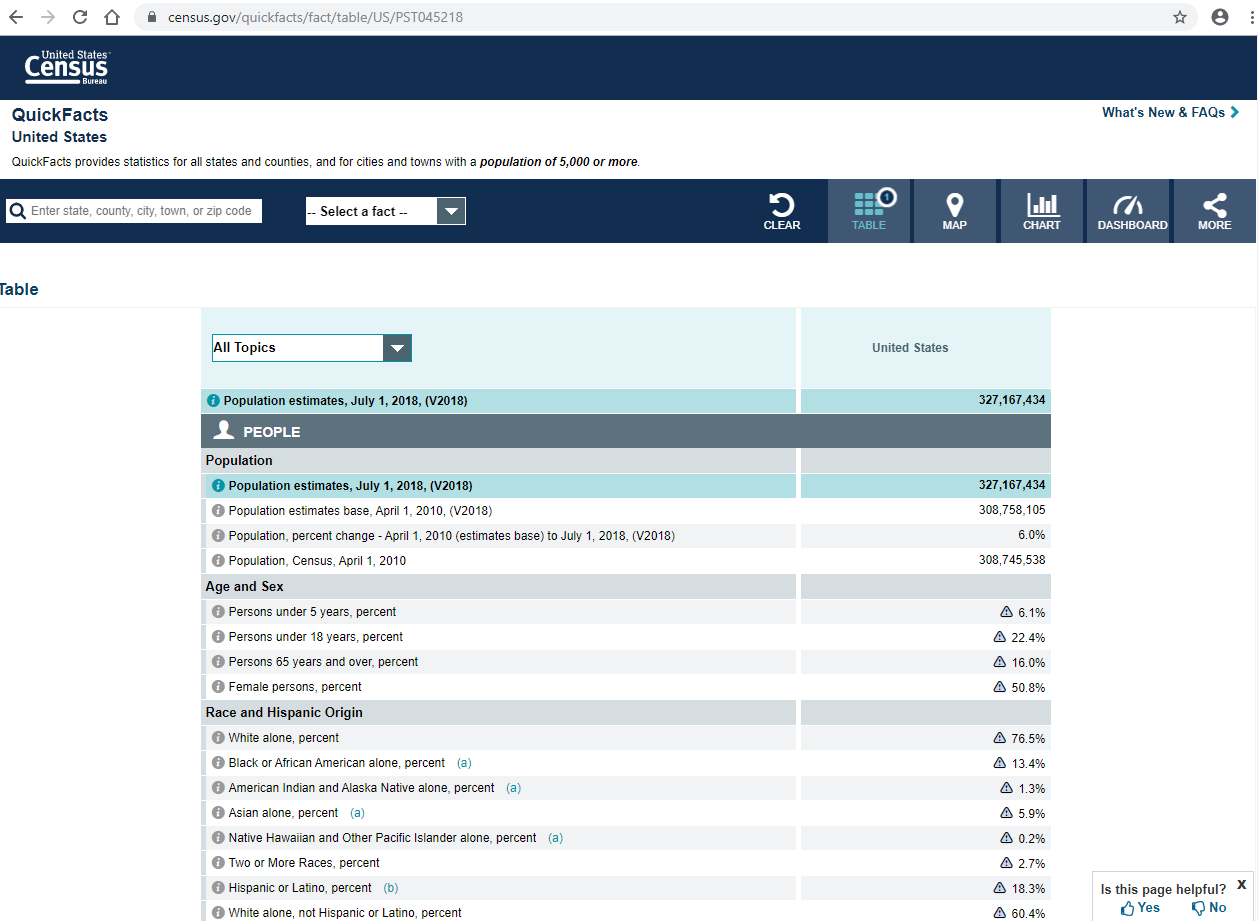 Presented by Partners in Medical Education, Inc. 2019
10
Drill Down for Data
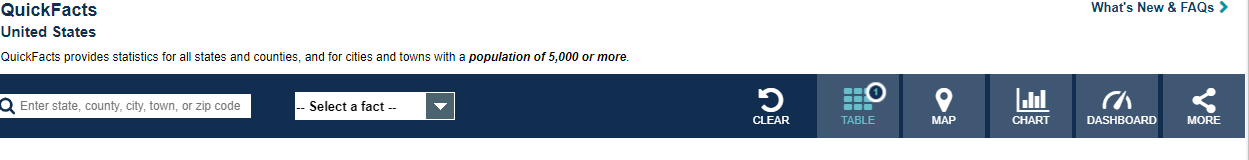 Select your county
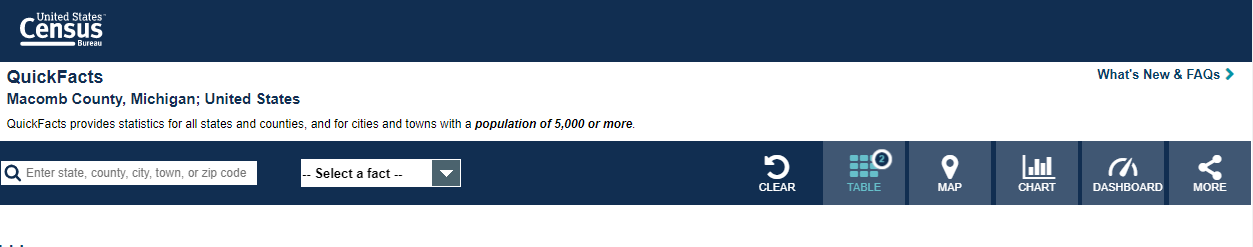 Presented by Partners in Medical Education, Inc. 2019
11
Community Data - Macomb County, Michigan
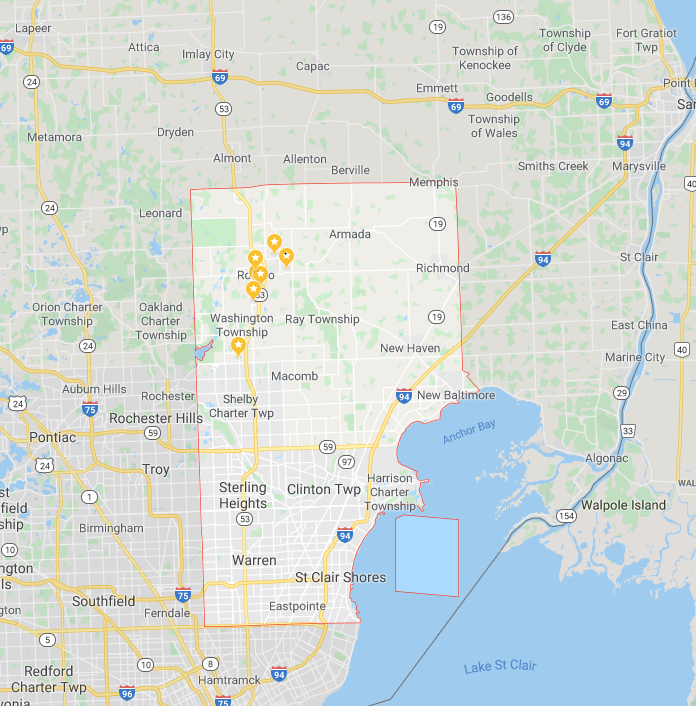 Presented by Partners in Medical Education, Inc. 2019
12
Quick Facts – Macomb County
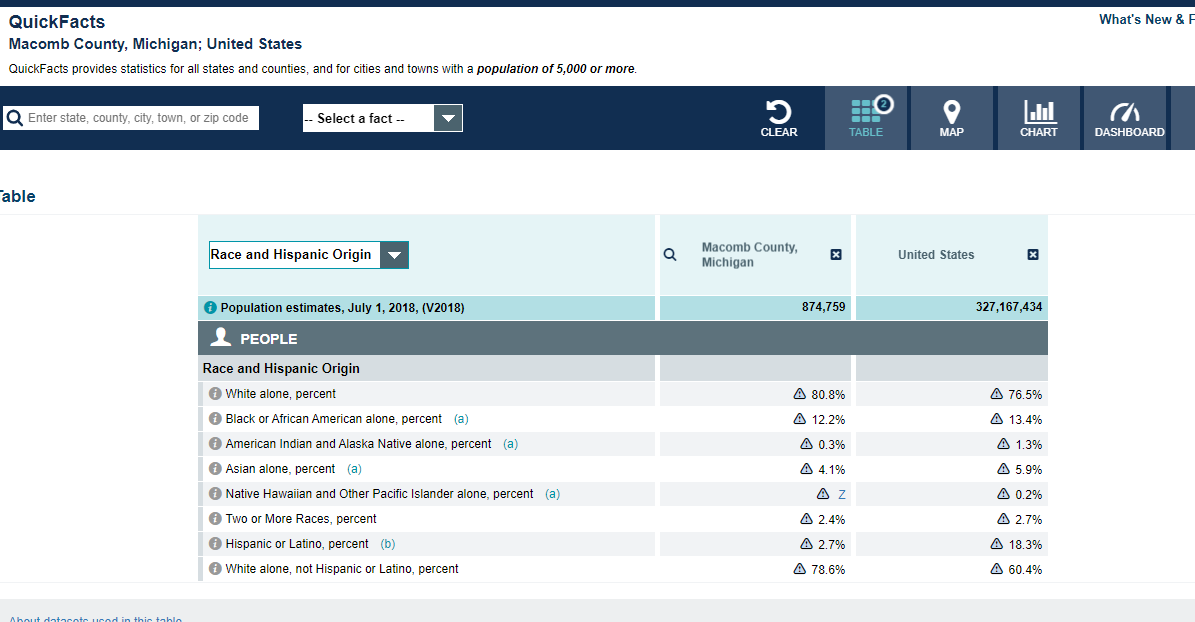 Presented by Partners in Medical Education, Inc. 2019
13
Quick Facts – Macomb Age & Sex
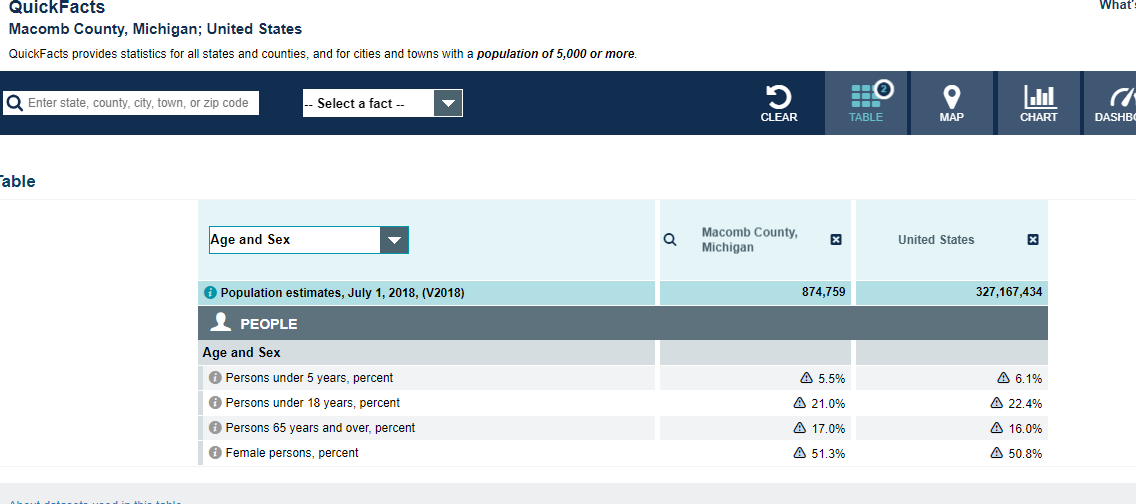 Presented by Partners in Medical Education, Inc. 2019
14
Quick Facts- Macomb
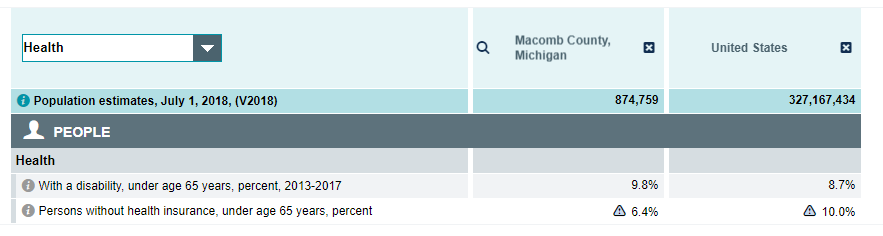 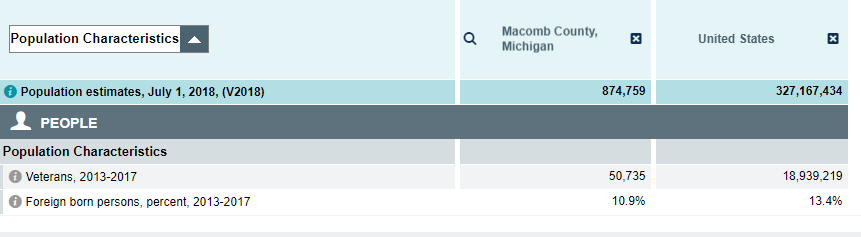 Presented by Partners in Medical Education, Inc. 2019
15
What happens if census data is not enough?
Search other sources:
Chamber of Commerce
County Departments
Health Department
Planning Commission
Presented by Partners in Medical Education, Inc. 2019
16
Macomb County - Data
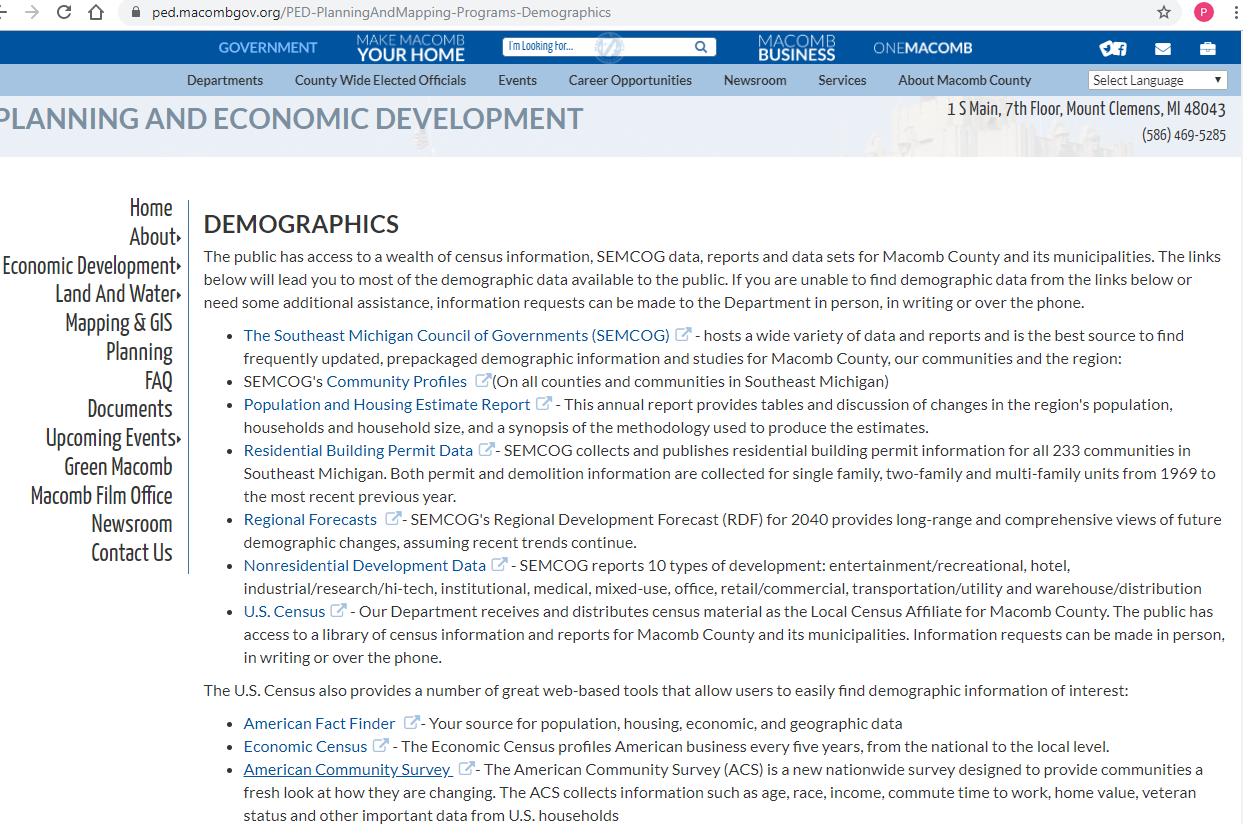 Presented by Partners in Medical Education, Inc. 2019
17
County Data
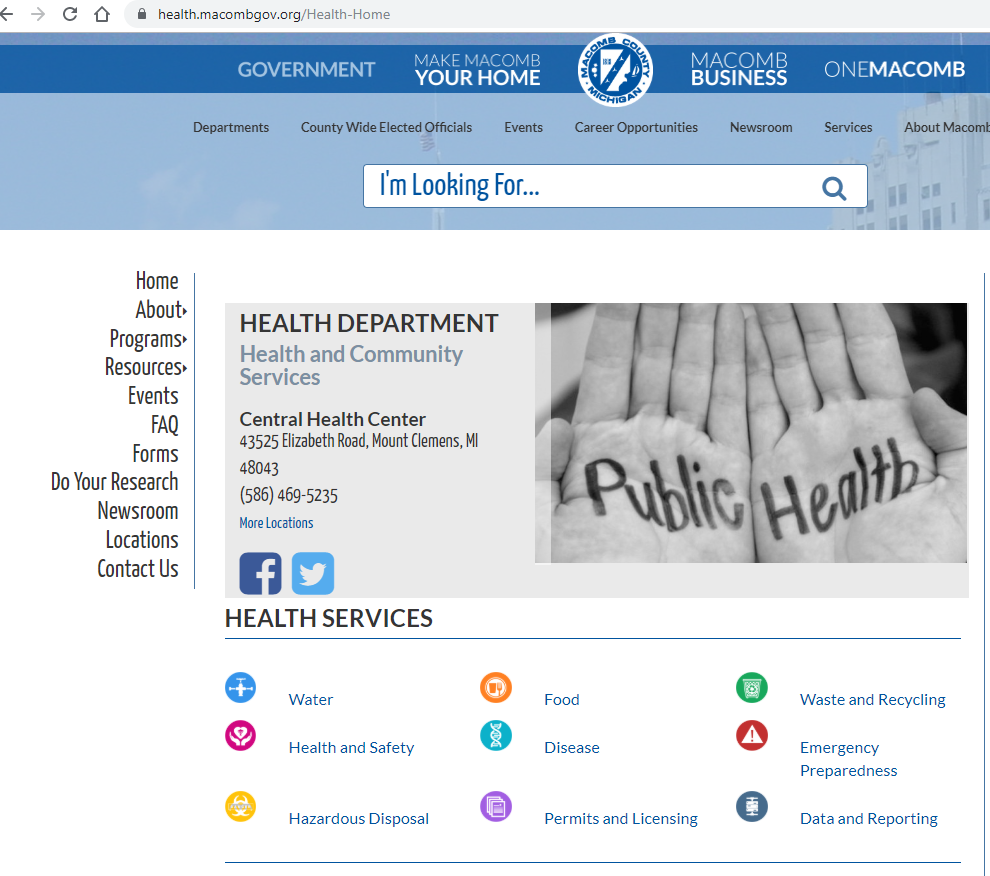 Presented by Partners in Medical Education, Inc. 2019
18
Linking Community Data to you Institution
Medical Staff – 468 active
58% Male
42% Female
86% White
9.6% Black
3.8% Asian
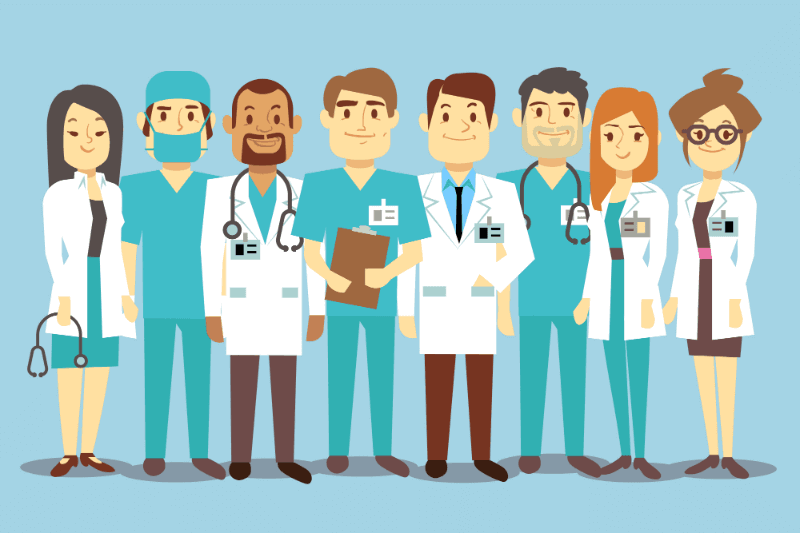 Presented by Partners in Medical Education, Inc. 2019
19
Residency / Program Data
Presented by Partners in Medical Education, Inc. 2019
20
Supporting Diversity
Discuss at GMEC
Data
Unconscious bias
Exclusion 
Standing agenda item – resident diversity team
Presented by Partners in Medical Education, Inc. 2019
21
Supporting Diversity
Create Sense of Belonging
Female surgeons group/club
Minority group/club  
LGBT group/club
Resident diversity team
Educational activities
Cultural Potlucks
Discussion about end and beginning of life events
Gender bias issues
Presented by Partners in Medical Education, Inc. 2019
22
Partnering for Diversity
Medical School Partnership 
Interviewing
Pre-undergrad programs
SSTRIDE at Florida State University
Presented by Partners in Medical Education, Inc. 2019
23
Partnering with High Schools
High school enrichment and mentoring programs
 Casting clinic
 Suturing clinic
 Gowning clinic
 Resident mentoring 
 Simulation centers
 Assisting at free clinics
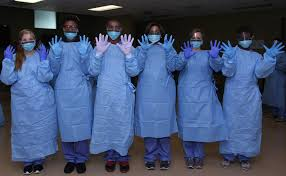 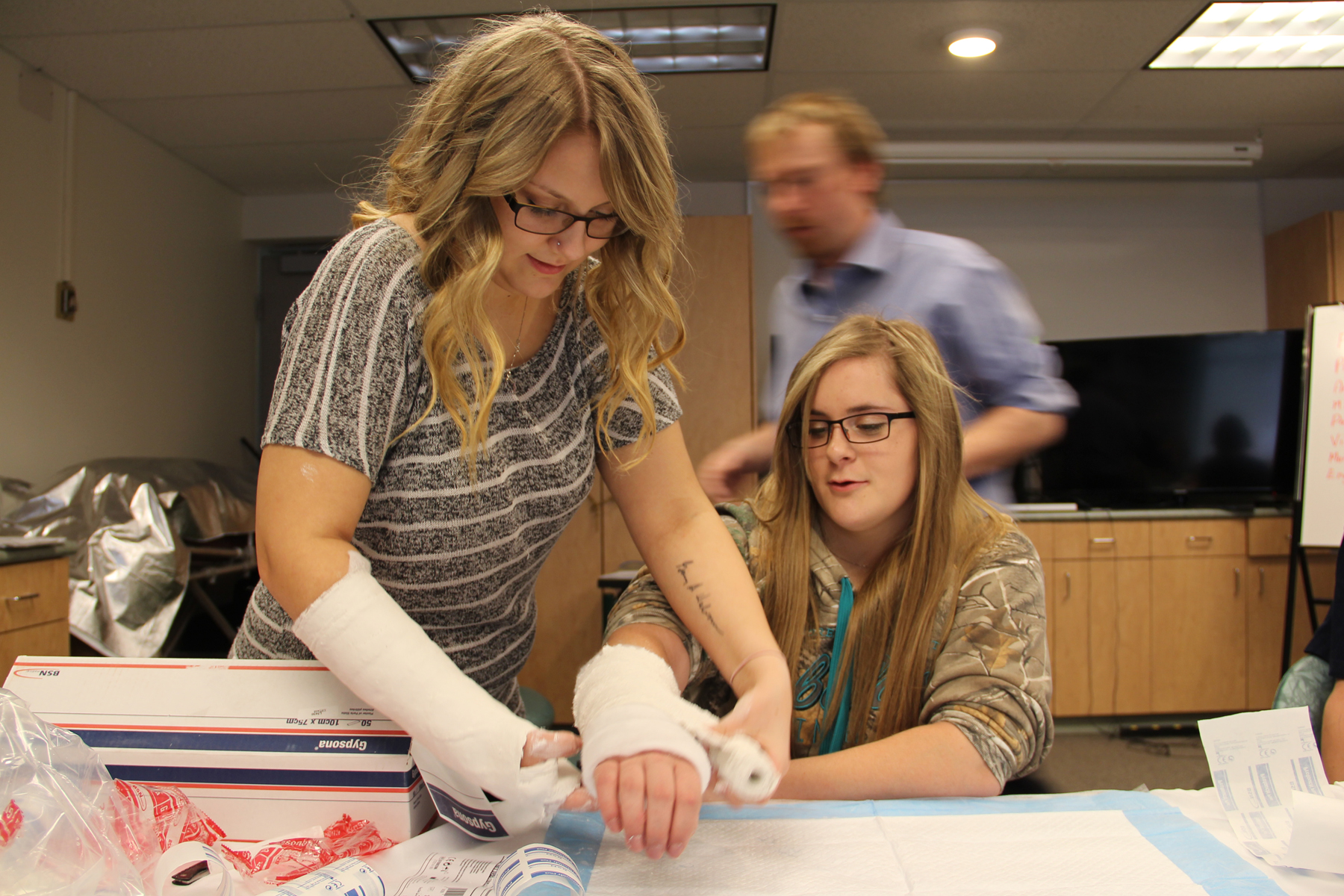 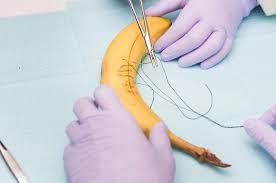 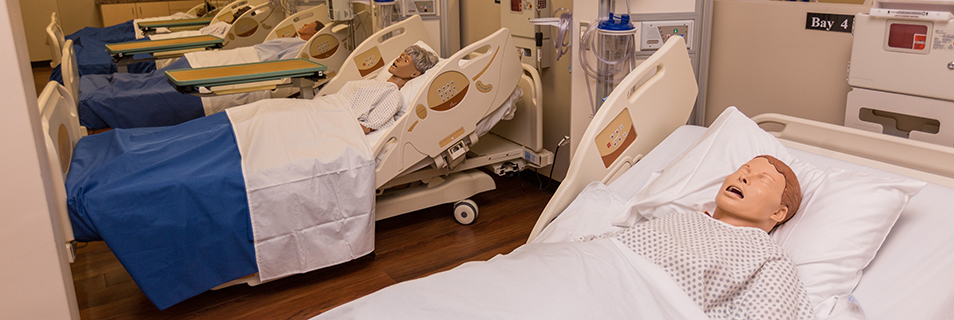 Presented by Partners in Medical Education, Inc. 2019
24
Partnering with Undergraduate Program
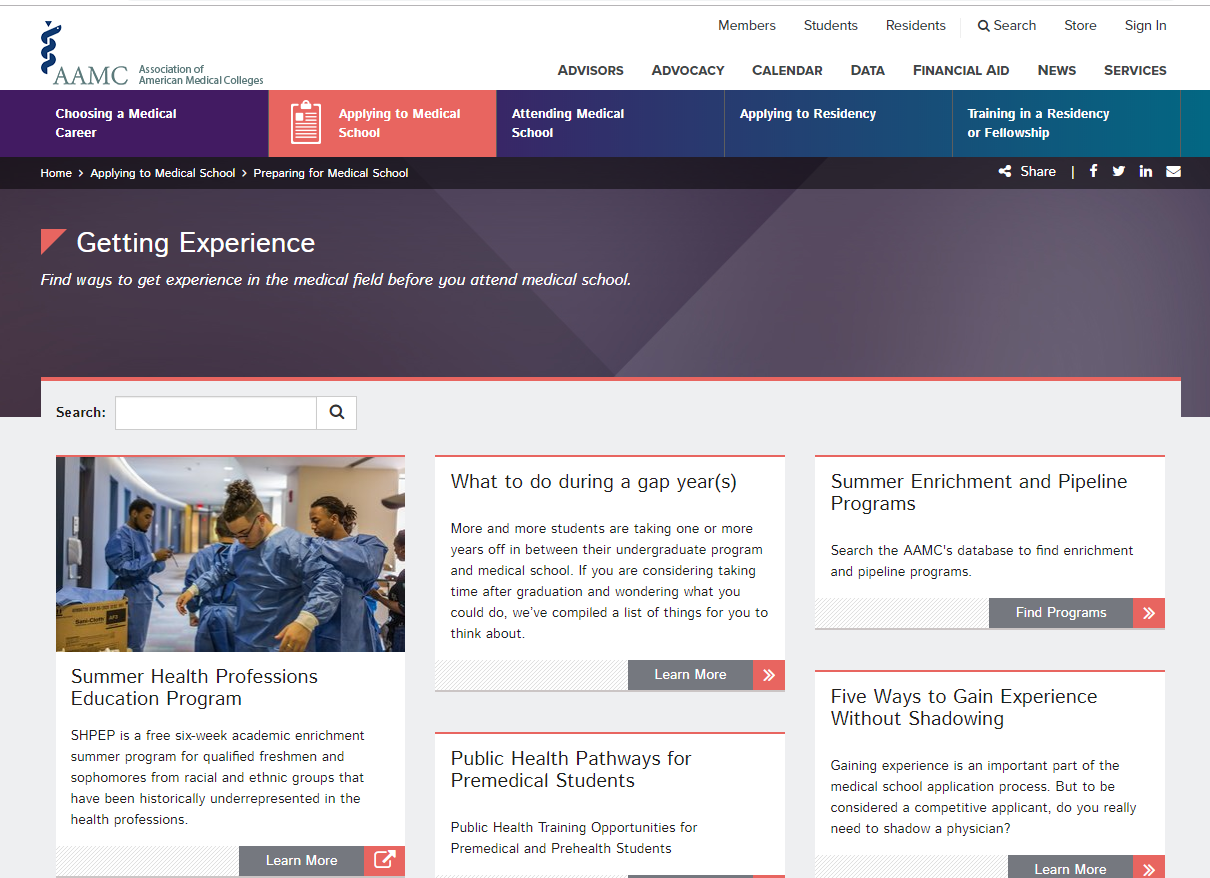 Presented by Partners in Medical Education, Inc. 2019
25
Partnering with the Community
Cultural Associations
Caribbean Cultural Organization
Chaldean
Chinese
Finnish Center Association
German 
Islamic
Italian
North American Indian Assoc.
Korean
Polish
Presented by Partners in Medical Education, Inc. 2019
26
Recruitment Faculty & Resident
Review data of community
Review data of medical staff and program
Create a culture of diversity
Acceptance
Support
Create achievable goals
Increase females in surgery
Increase minorities as reflected in you community profile
Provide one high school enrichment experience
Presented by Partners in Medical Education, Inc. 2019
27
Review Plan
Include diversity in Annual Program Evaluation
Summarize data and present to GMEC
GMEC 
Support diversity plan including achievable goals
Establish formal mentoring
Support Residency Diversity Committee – Standing item on agenda
Presented by Partners in Medical Education, Inc. 2019
28
On-Demand Webinars
Upcoming Live Webinars
      
       APE ReconstructedTuesday, January 7, 2020  12:00pm – 1:00pm EST

       Digging for Data 101Thursday, January 23, 2020  12:00pm – 1:00pm EST

 PEC: Best PracticesTuesday, February 4, 2020  12:00pm – 1:00pm EST
Special Reviews – Helpful not Hurtful

2019 CPR Part 3 of 4: Section IV & Section V

GME Is Not Just GME

SI 2025 Part 4 of 4: Strategic Planning

Understanding Practice Data

CPR 2019 Part 4 of 4: Putting It All Together

Crafting “Top Notch” Goals, Objectives and Evaluations

Feedback – From the Top Down

Evolving Resident Well-Being

We All Need Scholar Activity, Including Coordinators
NEW Faculty Development Series
15 Minutes to Effective Feedback
Toolbox for Teaching Millennials

Taking Supervision to the Next Level
Contact us today to learn how our Educational
Passports can save you time & money! 
724-864-7320
www.PartnersInMedEd.com
Presented by Partners in Medical Education, Inc. 2019
29
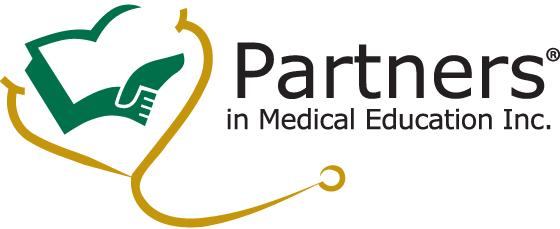 Partners in Medical Education, Inc. provides comprehensive consulting services to the GME community.  
Partners in Medical Education
724-864-7320  |  info@PartnersInMedEd.com

Pamela Royston, Ph.D
pamela.royston@partnersinmeded.com

www.PartnersInMedEd.com
Presented by Partners in Medical Education, Inc. 2019
30